Support Vector Machines
Dr. Jianlin Cheng

Department of Electrical Engineering and Computer Science
University of Missouri, Columbia
Fall, 2019

Slides Adapted from Book and CMU, Stanford Machine Learning Courses
Deterministic Learning Machine
Learning a mapping: xi | yi. 
The machine is defined by a set of mappings (functions): f(x, a)
f(x,a) are defined by the adjustable parameters a. The machine is assumed to be deterministic. 
A particular choice of a generates a “trained” machine (examples?)
Linear Classification Hyperplane
A set of labeled training data {xi, yi}, i = 1, …, l, xi in Rd, yi in {-1, 1}. 
A linear machine trained on the separable data. 
A linear hyperplane f(x) = w.x+b, separates the positive from negative examples, w is normal to the hyperplane.
The points which lie on the hyperplane satisfy w.x + b = 0, positives w.x+b > 0, and negatives w.x+b < 0.
+
w
-
wx + b = 1
wx + b = 0
wx + b = -1
Origin
xi . w + b >= +1 for yi = +1
xi . w + b <= -1, for yi = -1
combined into:
yi(xi.w+b) >= 1
Comments: equivalent to general form yi(xi.w+b) >= c
+
x1
w
x2
-
wx + b = 1
wx + b = 0
wx + b = -1
Prove w is normal (perpendicular) to the hyperplane

(x2 – x1) . w = x2.w – x1.w = -b – (-b) = 0
+
w
|b|
|w|
-
wx + b = 1
wx + b = 0
wx + b = -1
Origin
Distance from origin to wx + b=0 is |b| / |w|
+
x
w
|b|
|w|
-
wx + b = 1
wx + b = 0
Origin
wx + b = -1
Choose a point x on wx+b=0 such that vector (0, x) is perpendicular to wx+b = 0. So x is λw because w is norm of wx+b=0.
So λw.w+b = 0  λ = -b/ w.w = -b  / |w|2
So x = -b / |w|2 *w  |x| = |b| / |w|.
Q1: How logistic regression
finds a linear hyperplane?
Is the function found by
logistic regression unique?
1
2
3
Q2: From your intuition,
which one is better?
Margin
M
wx + b = 1
wx + b = 0
wx + b = -1
How to Compute Margin?
A. Moore, 2003
A. Moore, 2003
A. Moore, 2003
x+
λw
x-
wx+b = +1
wx+b = 0
wx+b = -1
x+ = x- + λw
origin
A. Moore, 2003
λ
A. Moore, 2003
λ
λ
λ
A. Moore, 2003
A. Moore, 2003
Constrained Optimization Problem
A. Moore, 2003
A. Moore, 2003
Margin and Support Vectors
H1
H
Support vectors,
lying on the 
hyperplane
H2
M = 2 / |w|
wx + b = 1
wx + b = 0
wx + b = -1
Relationship with Vapnik Chevonenkis (VC) Dimension Learning Theory
Expectation of Test Error
R(a) is called expected risk / loss, the same as before except 
the ½ ratio.
Empirical Risk Remp(a) is defined to be the measured 
mean error rate on l training examples.
Vapnik Risk Bound
½|yi – f(Xi, a)| is also called the loss.  It can only take the values 0 and 1. 
Choose η such that 0 <= η <= 1. With probability 1 – η, the following bound holds (Vapnik, 1995)
Where h is a non-negative integer called the Vapnik Chevonenkis
(VC) dimension, and is a measure of the notion of capacity. 
The second part of  the right is called VC confidence.
Insights about Risk Bound
Independent of p(X,y). 
Often not possible to compute the left hand side.
Easily compute right hand side if h is known. 
Structural Risk Minimization: Given sufficiently small η, taking the machine which minimizes the right hand side and gives the lowest upper bound on the actual risk. 
Question: how does the bound change according to η?
VC Dimension
VC dimension is a property of a set of functions { f(a) }. Here we consider functions that correspond to two-class pattern recognition case, so that f(X,a)      {-1, +1}. 

If a given set of l points can be labeled in all possible 2l ways, and for each labeling, a member of set {f(a)} can be found to correctly assign those labels, we say that set of points is shattered by that set of functions.
VC Dimension
VC dimension for a set of functions {f(a)} is defined as the maximum number of training points that can be shattered by {f(a)}. 

If the VC dimension is h, then there exists at least one set of h points that can be shattered. But not necessary for every set of h points.
A linear function has VC dimension 3
8 possible labeling of 3 points can be separated by lines.
Simply can not separate the labeling of these four points
using a line. So the VC dimension of a line is 3.
VC Dimension and the Number of Parameters
Intuitively, more parameters  higher VC dimension?
However, 1 parameter function can have infinite VC dimension. (see Burge’s tutorial)
If sin(ax) > 0, f(x,a) = 1, -1 otherwise
VC Confidence and  VC Dimension h
VC confidence is monotonic in h. (here l = 10,000, η = 0.05 (95%))
Structural Risk Minimization
Given some selection of learning machines whose empirical
risk is zero, one wants to choose that learning machine
whose associated set of functions has minimal VC dimension.
This is called Occam’s Razor: "All things being equal, the simplest solution tends to be the best one."
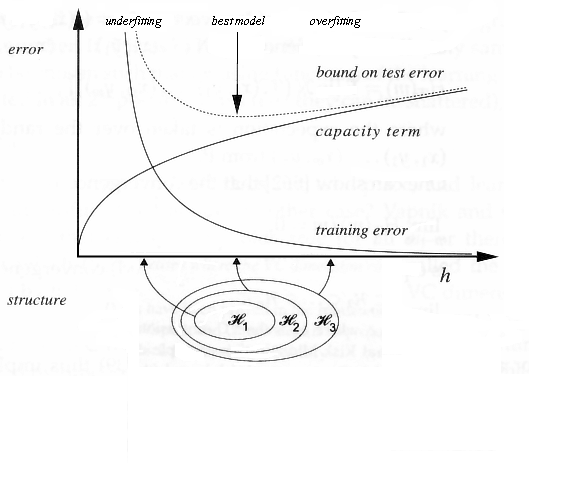 http://www.svms.org/srm/
Comments
The risk bound equation gives a probabilistic upper bound on the actual risk. This does not prevent a particular machine with the same value for empirical risk, and whose function set has higher VC dimension from having better performance. 
For higher h value, the bound is guaranteed not tight. 
h/l > 0.37, VC confidence exceeds unity.
Example
What is the VC dimension of one-nearest neighbor method?
Nearest neighbor classifier can still perform well. 
For any classifier with an infinite VC dimension, the bound is not even valid.
Structure Risk Minimization for SVM
Margin (M) is a measure of capacity / complexity of a linear support vector machine
The objective is to find a linear hyperplane with maximum margin
Maximum margin classifier
Maximum Margin Classifier
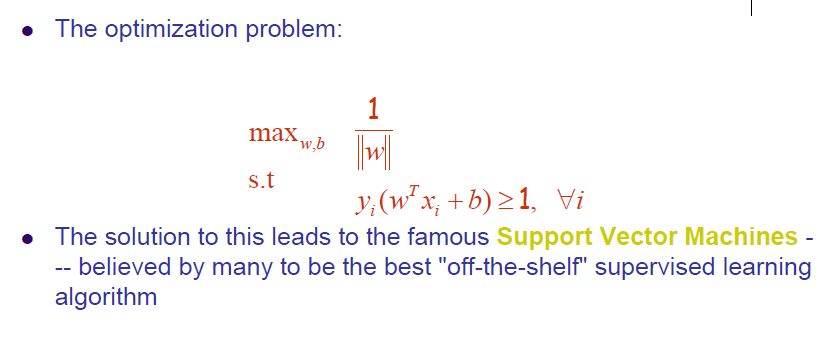 Support Vector Machines Optimization
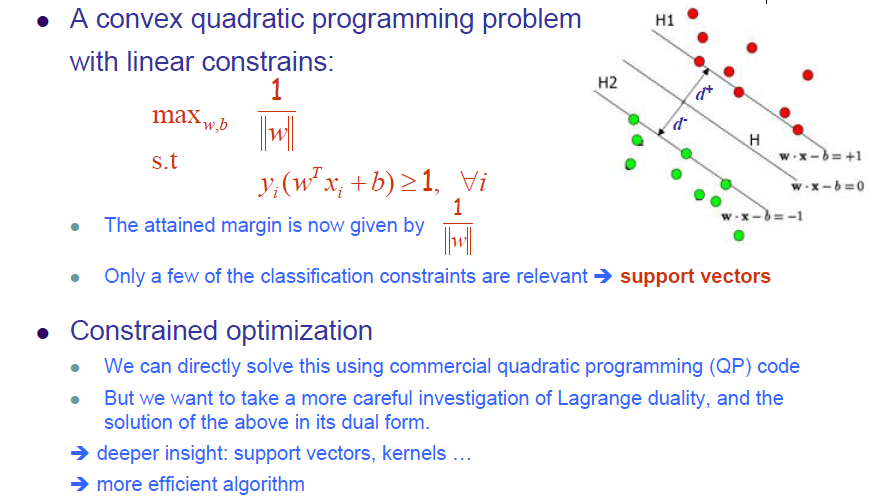 Lagrange Optimization
An mathematical optimization technique named after Joseph Louis Lagrange
A method for finding local minima of a function of several variables subject to one or more constraints
The method reduces a problem in n variables with k constraints to a solvable problem in n+k variables with no constraints. 
The method introduces a new unknown scalar variable, the Lagrange multiplier, for each constraint and forms a linear combination involving the multipliers as coefficients.
http://en.wikipedia.org/wiki/Lagrange_multipliers
Langrangian Duality
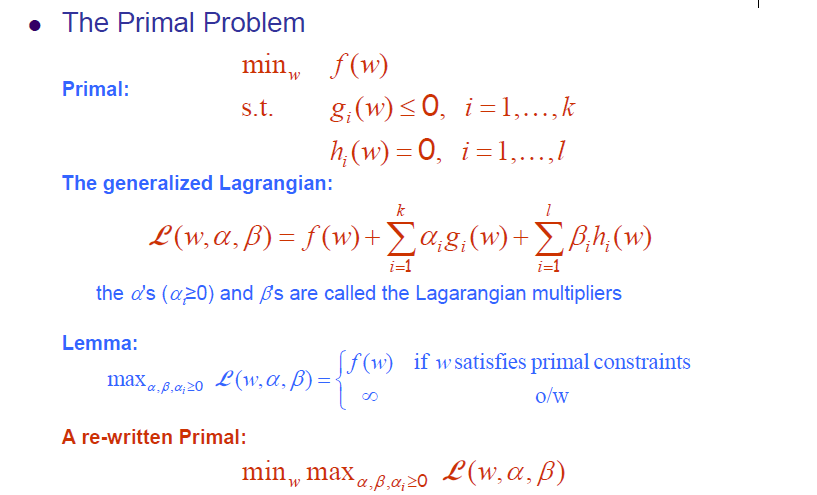 Lagrangian Duality
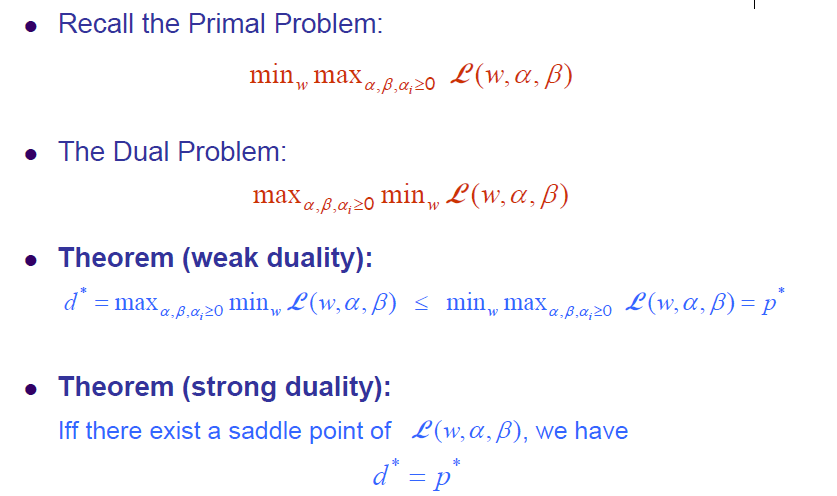 Primal and Dual Problems
Primal
f(w*)
Dual
KKT Condition
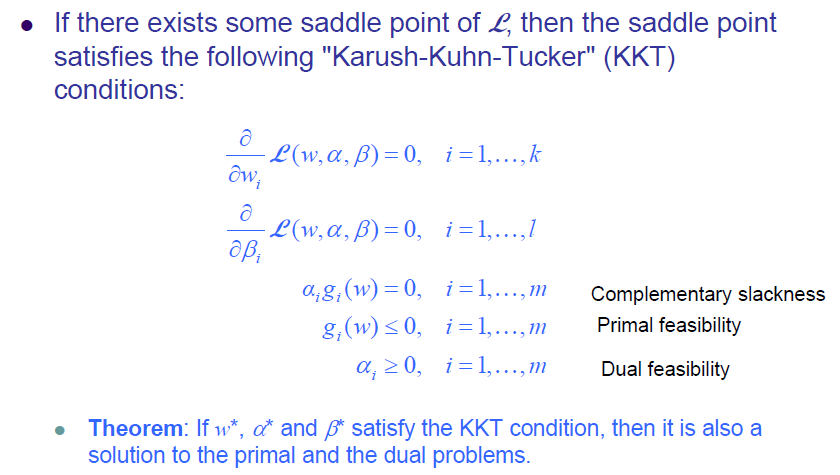 Solve Maximum Margin Classifier
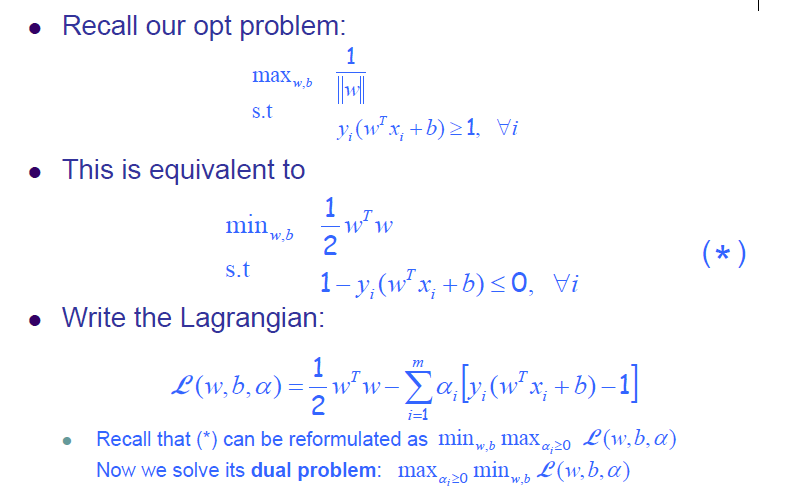 The Dual Problem
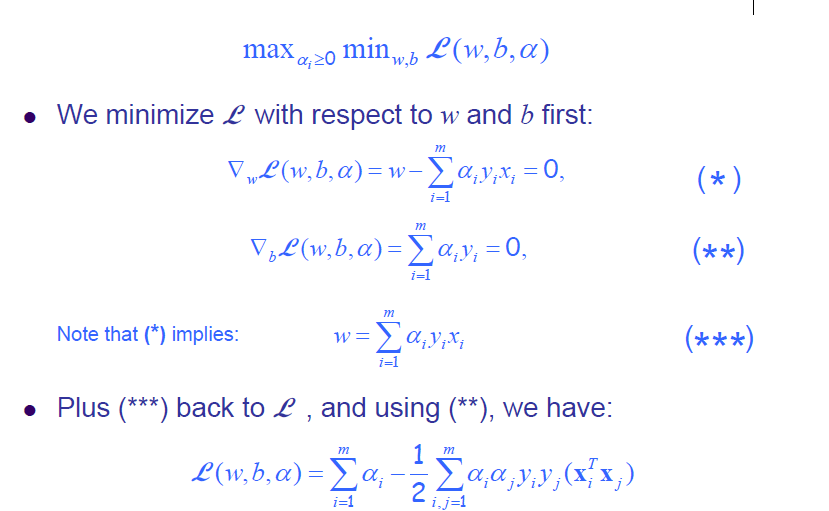 Proof
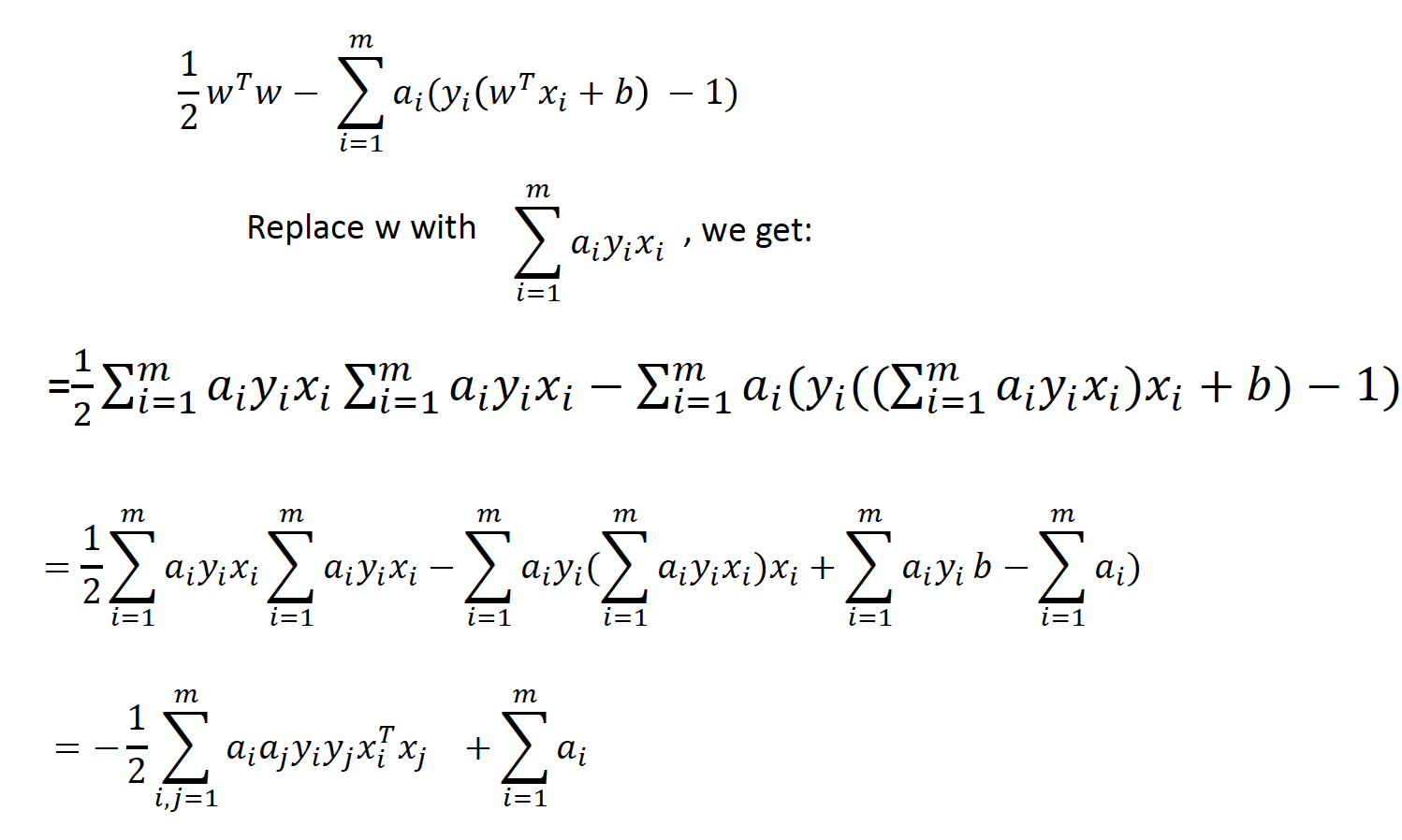 (
The Dual Problem
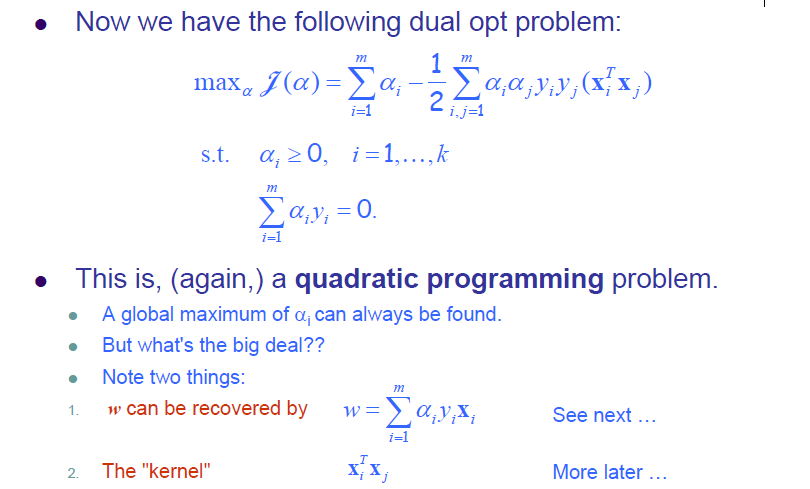 Support Vectors
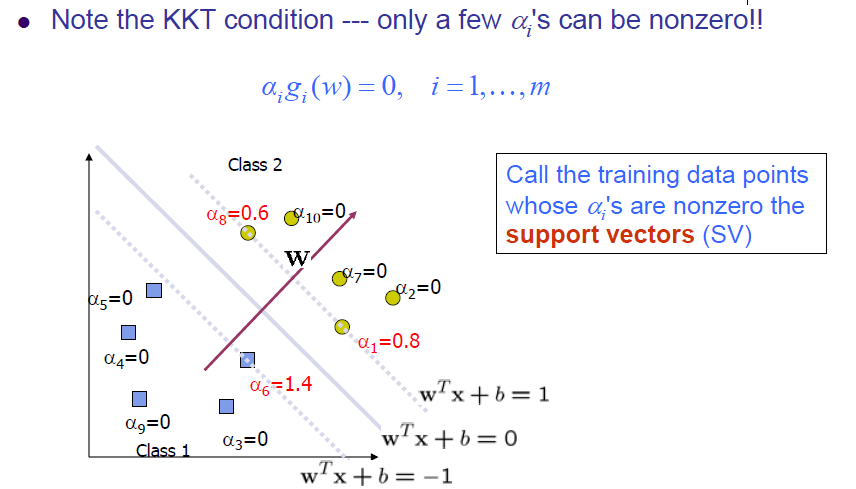 Support Vector Machines
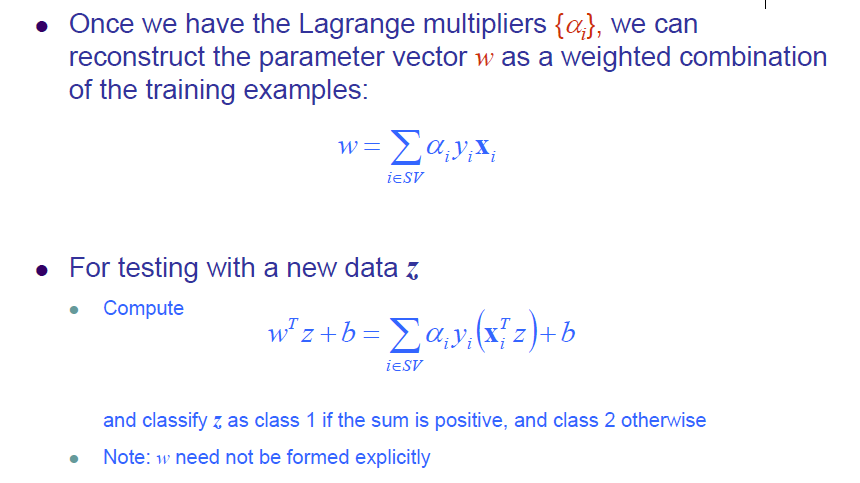 Question: how to get b?
How to Determine w and b
Use quadratic programming to solve ai and compute w is trivial. (use KKT condition (1))
How to compute b?
Use KKT condition (5), for any support vector (point ai > 0), yi(w.xi+b)-1 = 0. 
We compute b in terms of a support vector.  Better: we computer b in terms of all support vectors and take the average.
Interpretation of Support Vector Machines
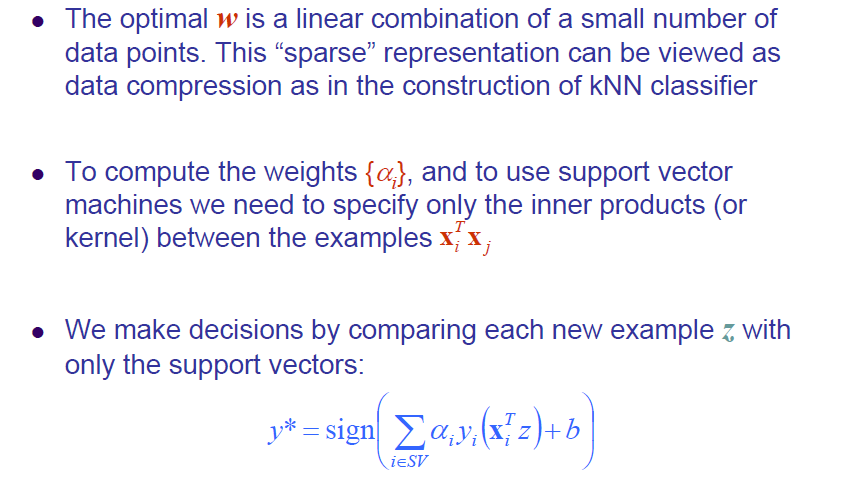 Non-Separable Case
+
-
Can’t satisfy the constraints yi(wxi+b) >=1 for 
some data points? What can we do?
Non-Linearly Separable Problem
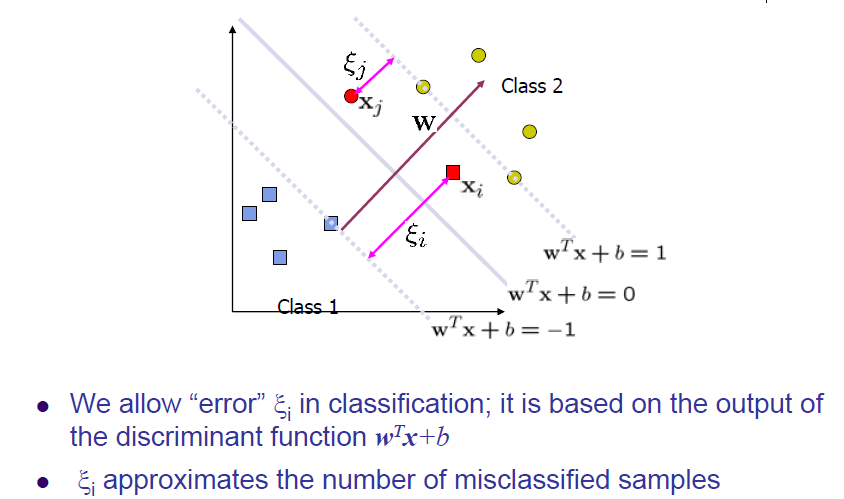 Relax Constraints – Soft Margin
Introduce positive slack variables ξi, i = 1, …, l to relax constraints. (ξi  >= 0)
New constraints:
xi.w + b >= +1 - ξi  for yi = +1
xi.w + b <= -1 + ξi  for yi = -1
Or yi(wxi +b) >= 1- ξi 
ξi >= 0
For an classification error to happen, the corresponding ξi  must exceed unity, so Σ ξi is an upper bound on the number of training errors.
Soft Margin Hyperplane
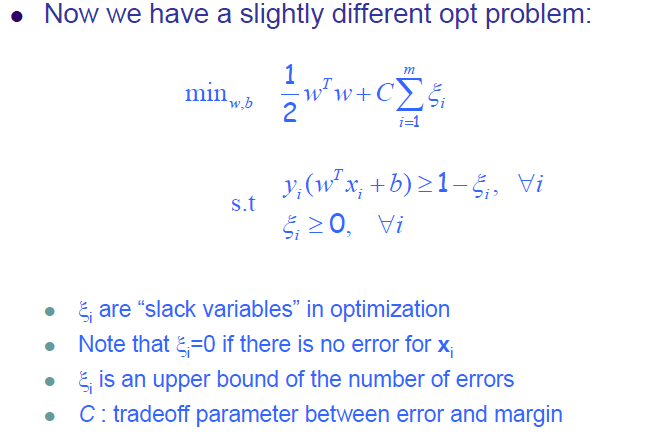 Primal Optimization
ui is the Lagrange multipliers introduced to enforce
Non-negativity of ξi
KKT Conditions
Max Welling, 2005
Proof of Soft Margin Optimization
The Optimization Problem
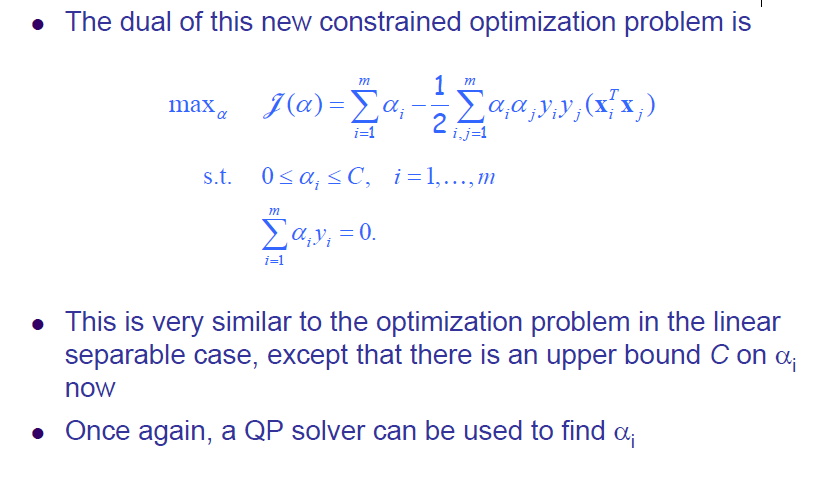 Values of Multipliers
+
ai < C, ξi = 0, ui > 0
ai = C, ξi > 0, ui = 0
ai = 0, ξi = 0, ui > 0
-
Solution of w and b
Use complementary slackness to compute b. Choose
a support vector (0 < ai < C ) to compute b, where
ξi = 0. ξi = 0 is derived by combining equations 3 and 9.
New Objective Function
Minimize |w|2/2 + C(Σξi)k. 
C is parameter to be chosen by the user, a larger C corresponding to assigning a higher penalty to errors.
This is a convex programming problem for any positive integer k.
SVM Demo
https://www.youtube.com/watch?v=bqwAlpumoPM
http://cs.stanford.edu/people/karpathy/svmjs/demo/